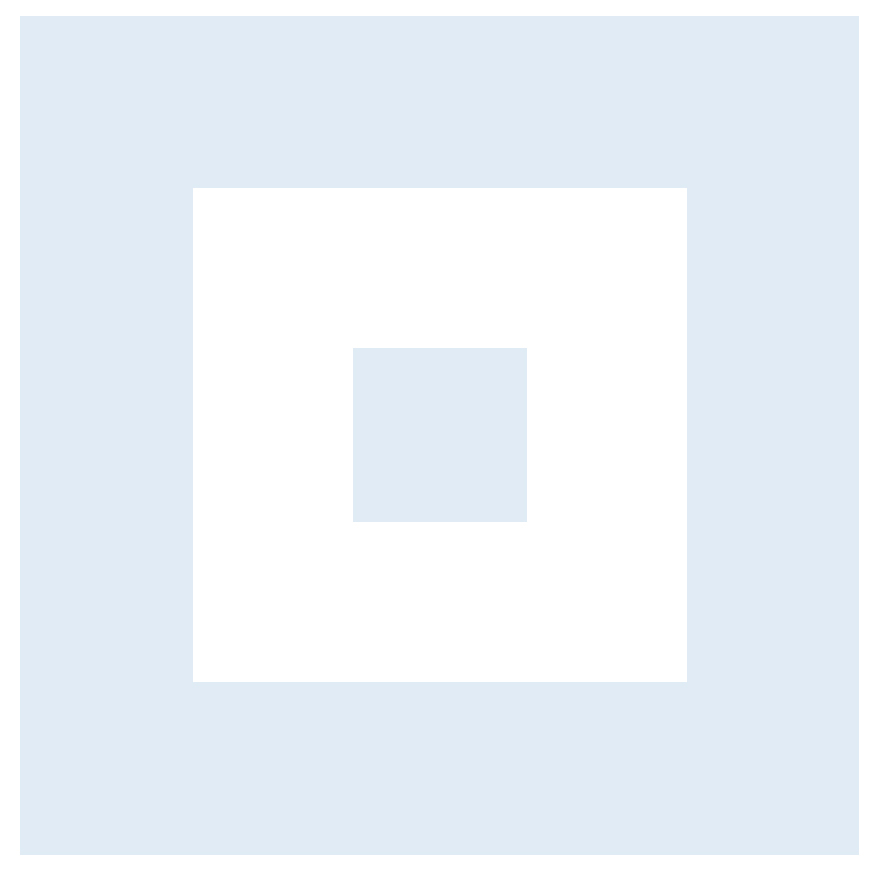 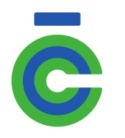 Gospodarenje otpadnim tekstilom u 
gradu Zagrebu
mr.sc. Alen Hadžić, dipl. ing., Zagrebački holding d.o.o., podružnica Čistoća
Gospodarenjem otpadnim tekstilom do novih zelenih radnih mjesta,
Zagreb, 4.5.2017. godine
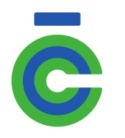 Zakonska regulativa
Zakon o održivom gospodarenju otpadom (NN 94/13)
Članak 28.- obveze JLS
Članak 35.- način ispunjavanja obveza
Članak 53.- posebne kategorije otpada

Pravilnik o gospodarenju otpadnim tekstilom i otpadnom odjećom (NN 
      99/15)

Odluka o javnoj usluzi prikupljanja miješanog komunalnog otpada, 
       biorazgradivog komunalnog otpada i odvojenog prikupljanja otpadnog 
       papira, metala, stakla, plastike i tekstila te krupnog (glomaznog) 
       komunalnog otpada u Gradu Zagrebu-pročišćeni tekst (Službeni glasnik     
       Grada Zagreba broj 11/2016)
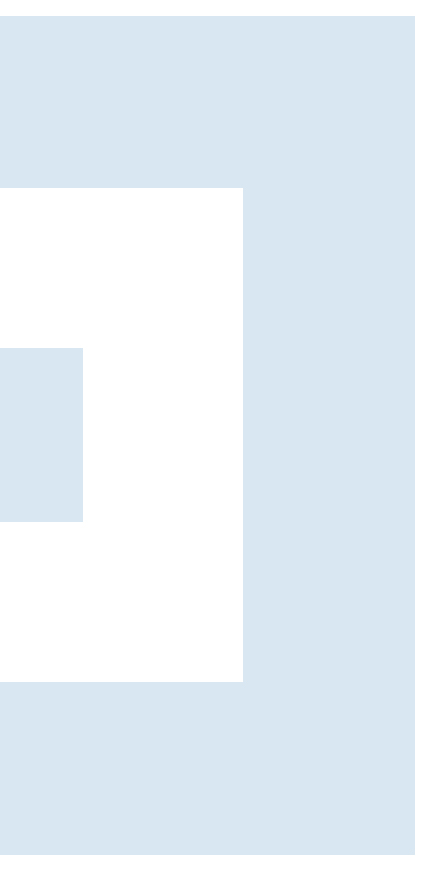 BIOOTPAD
Sakupljanje otpada
Domaćinstva: 	370.000 (280.000 stanova, 90.000 kuća)

 2 x tjedno (u najužem centru grada svakodnevno)
 glomazni otpad : 2 x godišnje na zahtjev korisnika
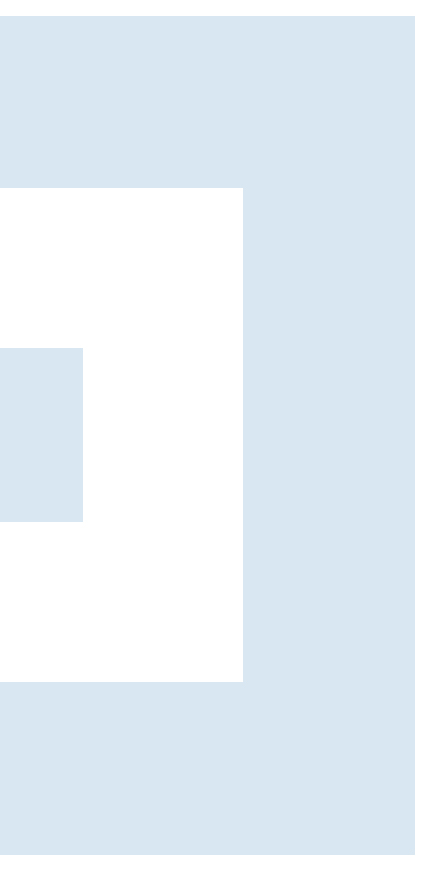 BIOOTPAD
Odvojeno skupljanje otpada







 6.000 spremnika na javnim površinama
  9 reciklažnih dvorišta i  5 mobilnih jedinica
	20-tak vrsta otpada, bez naknade
PAPIR I KARTON
STAKLO
PLASTIKA
BIOOTPAD
METAL
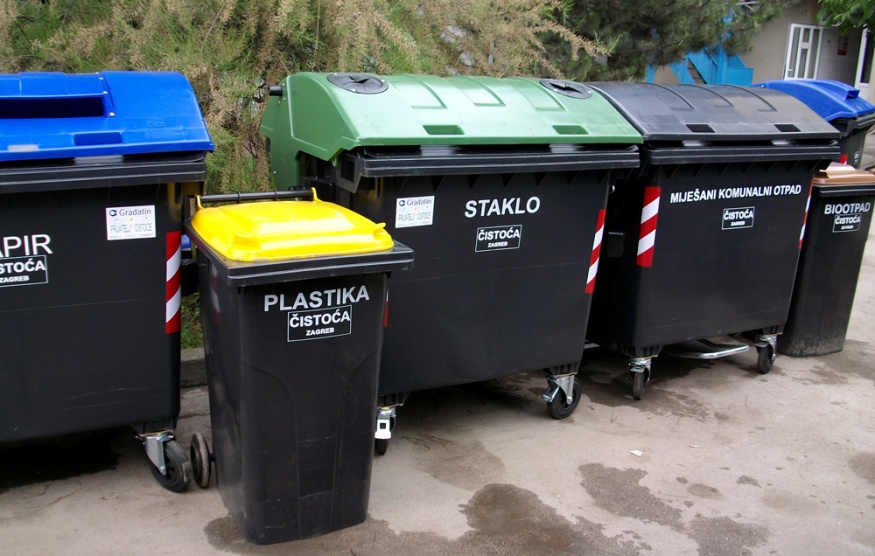 TEKSTIL
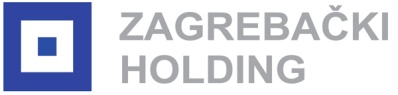 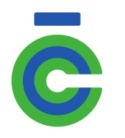 Miješani komunalni otpad
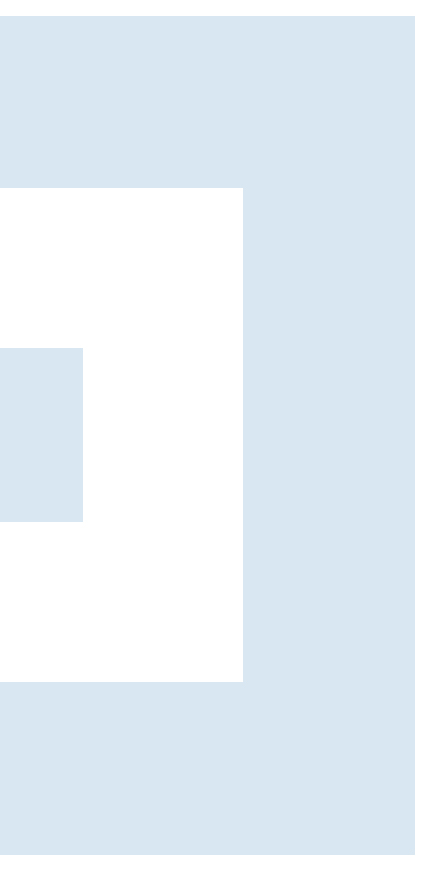 BIOOTPAD
Sastav miješanog komunalnog otpada (mas.%)
2016.  7.800 tona tekstila, odjeće i obuće
5
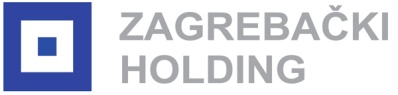 Sastav glomaznog otpada (mas.%)
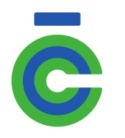 6
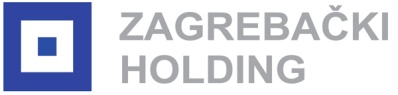 Biorazgradivi otpad u Gradu Zagrebu
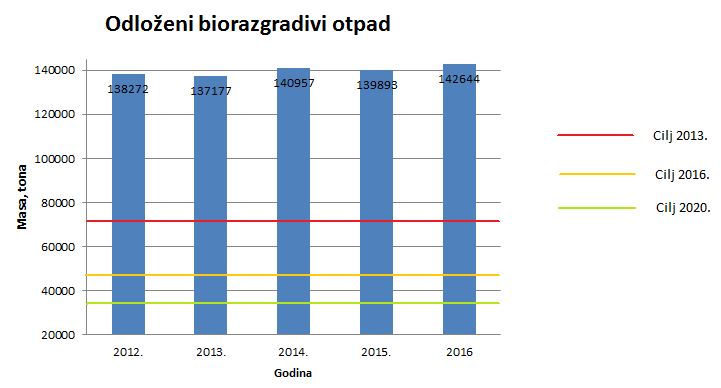 Papir i karton
Kuhinjski otpad
Vrtni otpad
Drvo
Tekstil
Pelene
2013: 	72.907 t (75 % od  97.209 t)
2016: 	48.605 t (50%  od  97.209 t)
2020: 	34.023 t (35%  od  97.209 t)
7
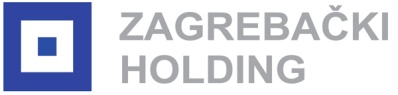 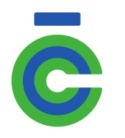 Prikupljanje otpadne odjeće i tekstila
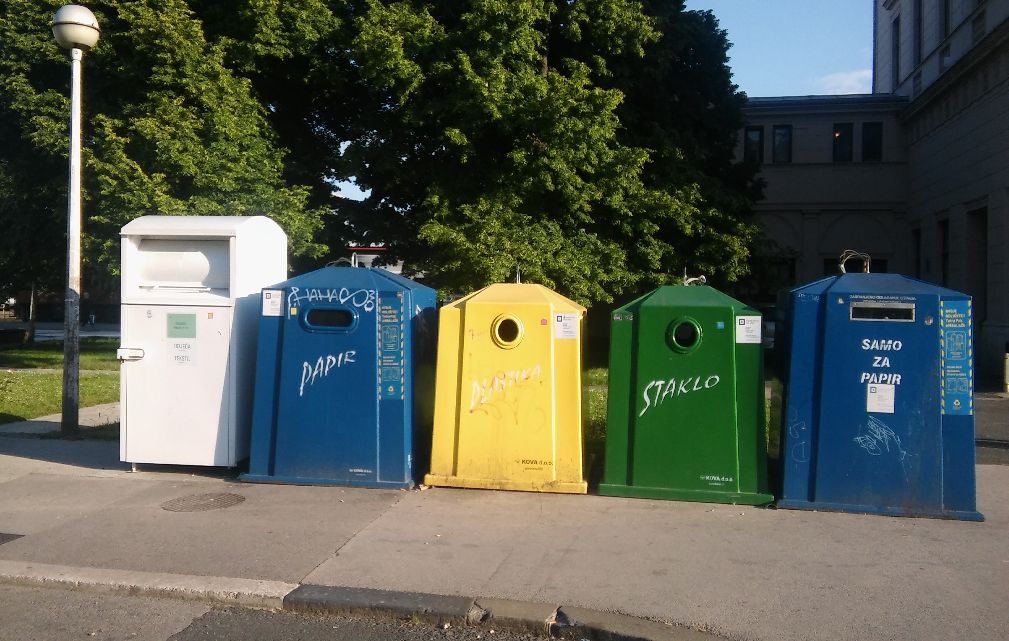 Na zelenim otocima (KB 20 01 10)
 
     oko 300 spremnika od 1m3
     pražnjenje 2 X tjedno
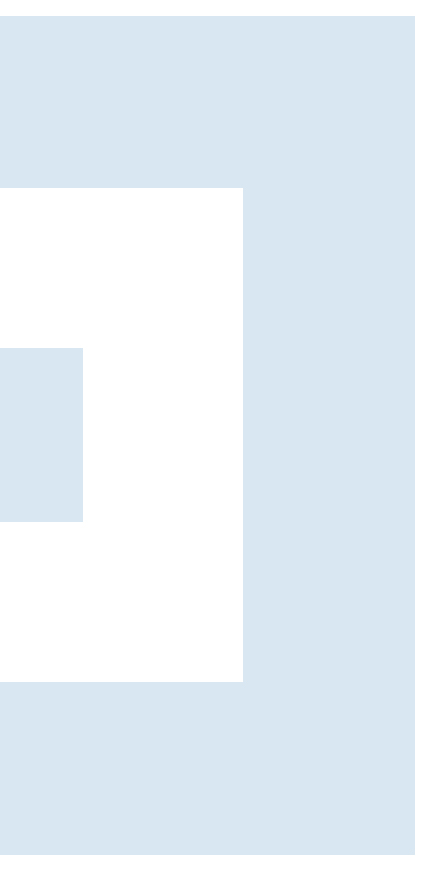 BIOOTPAD
II.  Na reciklažnim dvorištima (KB 20 01 10 
     i 20 01 11)

    14 spremnika od 2,5 m3
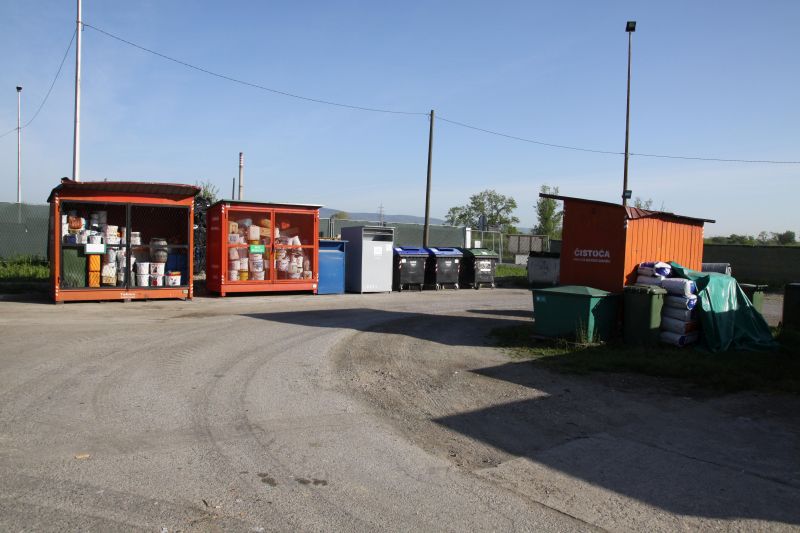 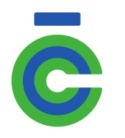 Količine prikupljenog otpada
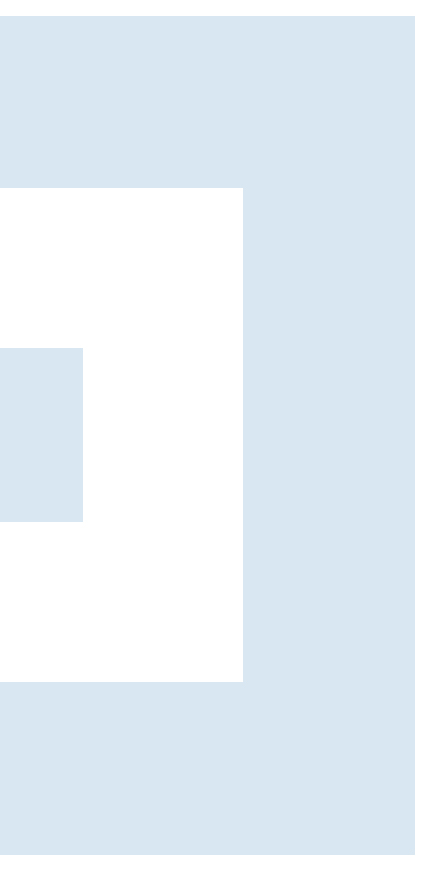 BIOOTPAD
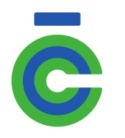 Plan 2017. i 2018.
Nabava i postavljanje ukupno oko 650 spremnika od 1m3;
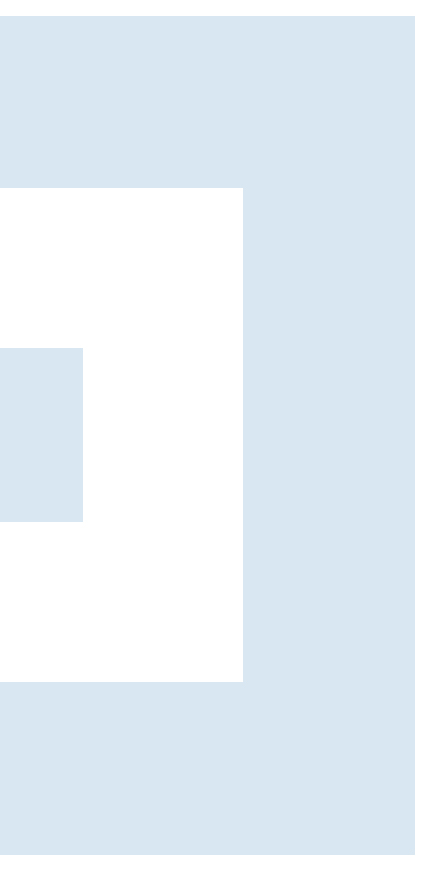 BIOOTPAD
II.    Izgradnja tri reciklažna dvorišta: Klara, Žitnjak i Sesvete;
III.    Nabava dodatnih mobilnih reciklažnih dvorišta - mobilnih jedinica.
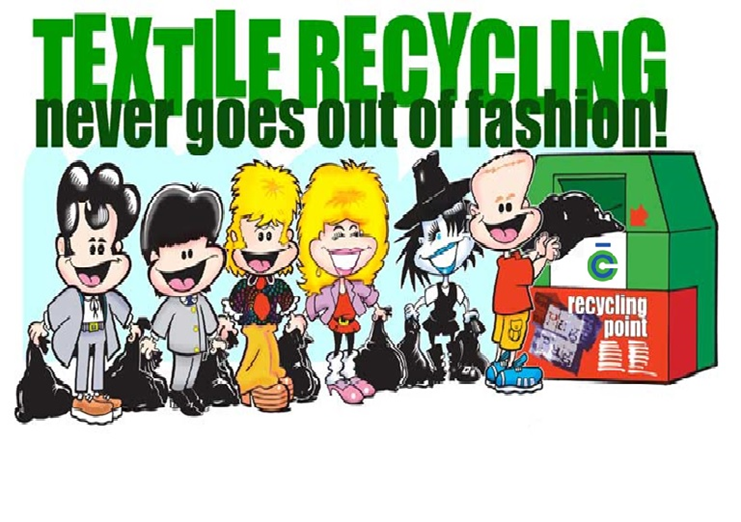 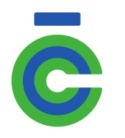 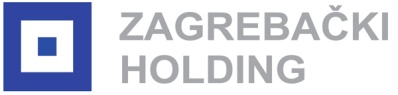 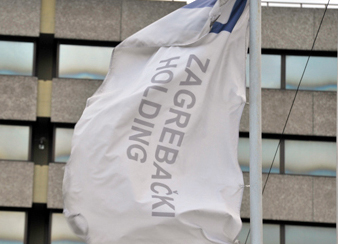 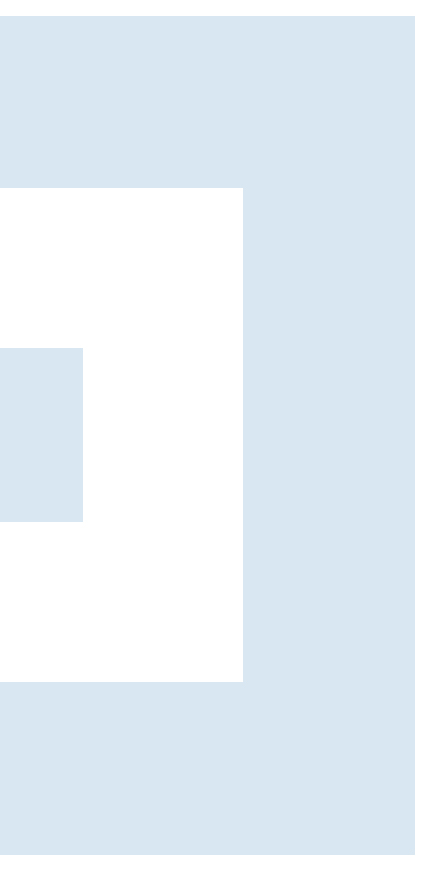 Hvala na pažnji!
Alen HadžićRukovoditelj Službe zaštite okoliša i razvoja
Zagreb holding d.o.o., podružnica ČistoćaRadnička cesta 82, 10000 Zagreb
Tel: 	+385 (0)1 6146 453Mob.: 	+385 (0)98 302 947E-mail: 	alen.hadzic@zgh.hr
www.zgh.hr 	www.cistoca.hr